Mystic Music
Blocking
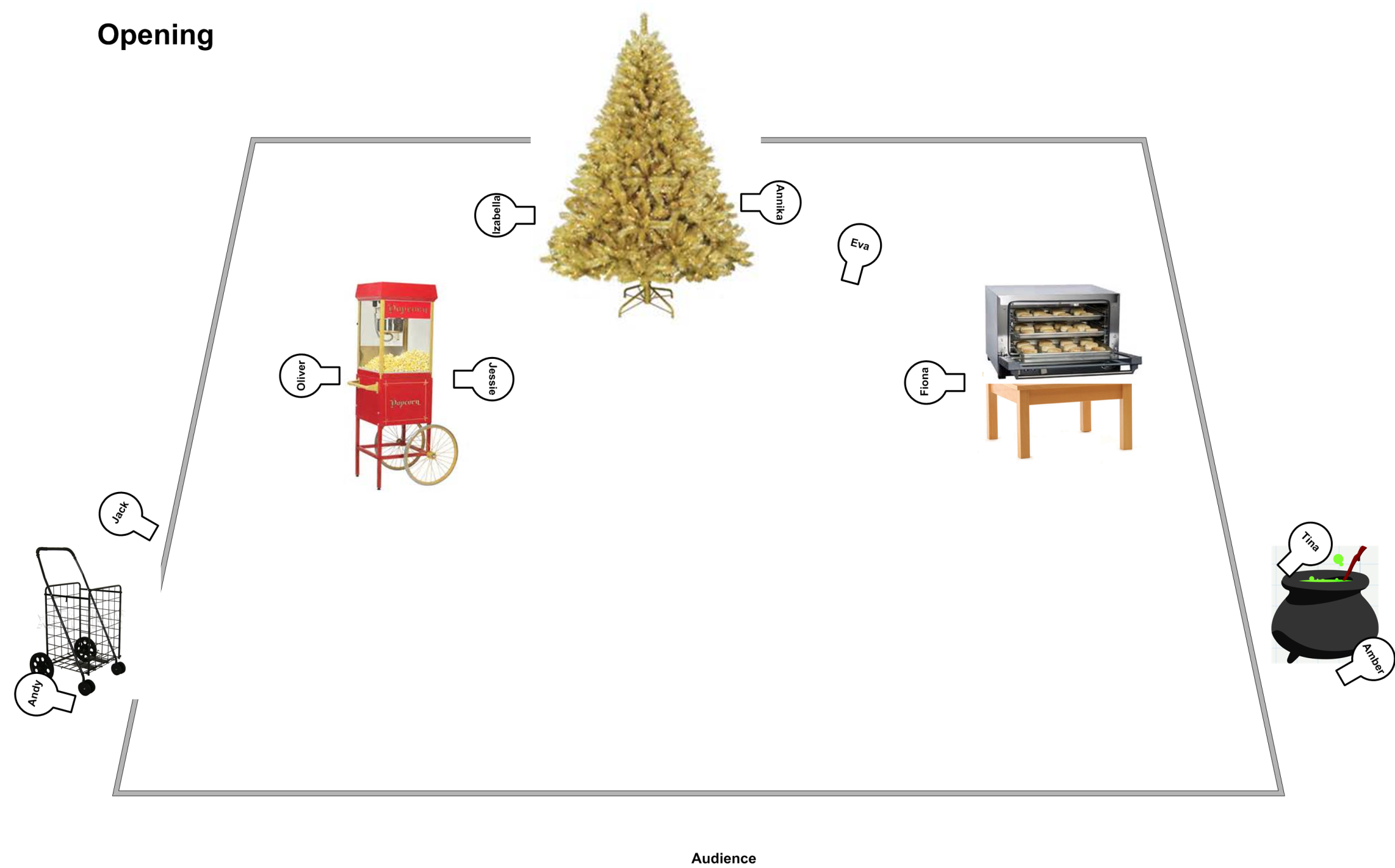 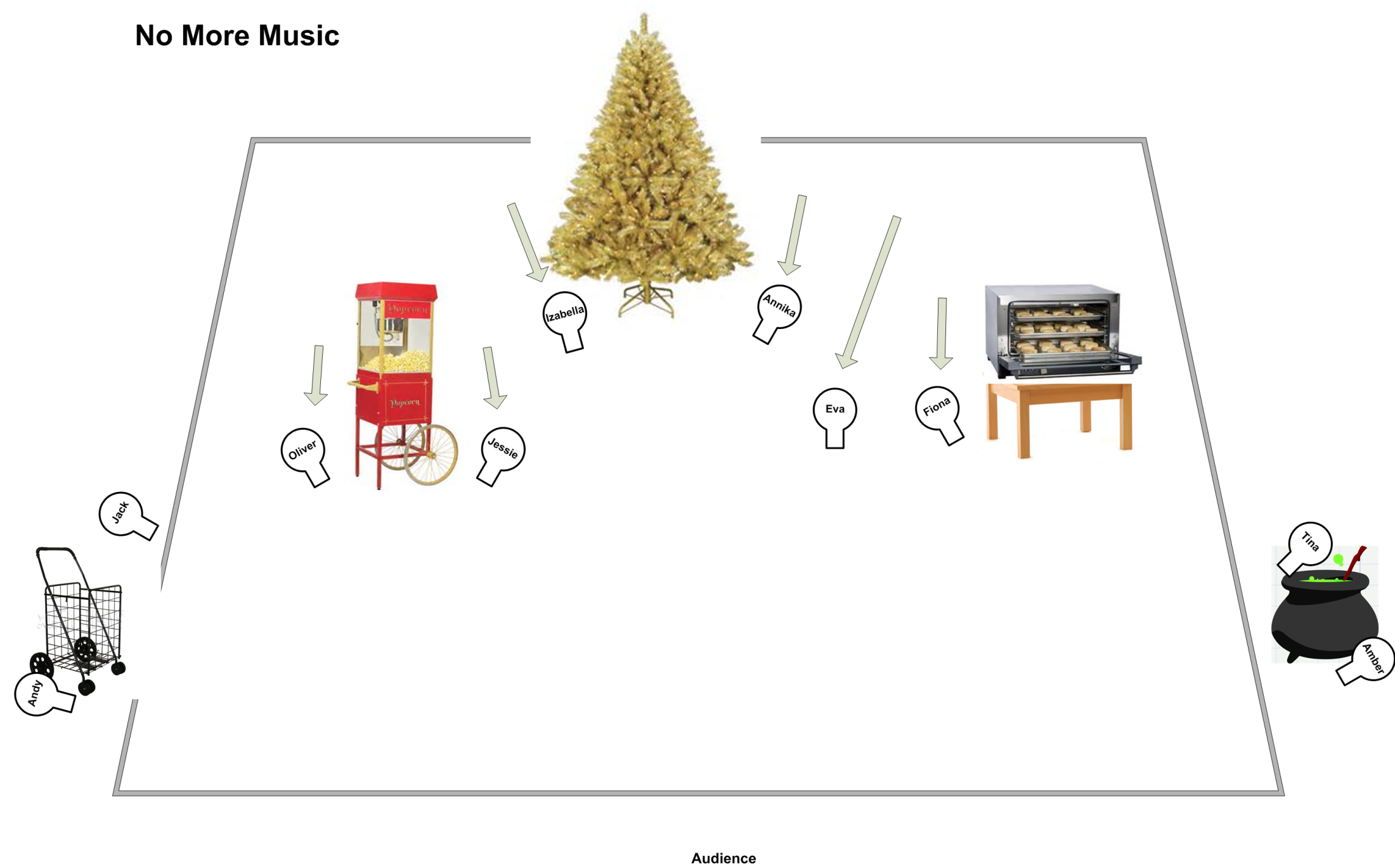 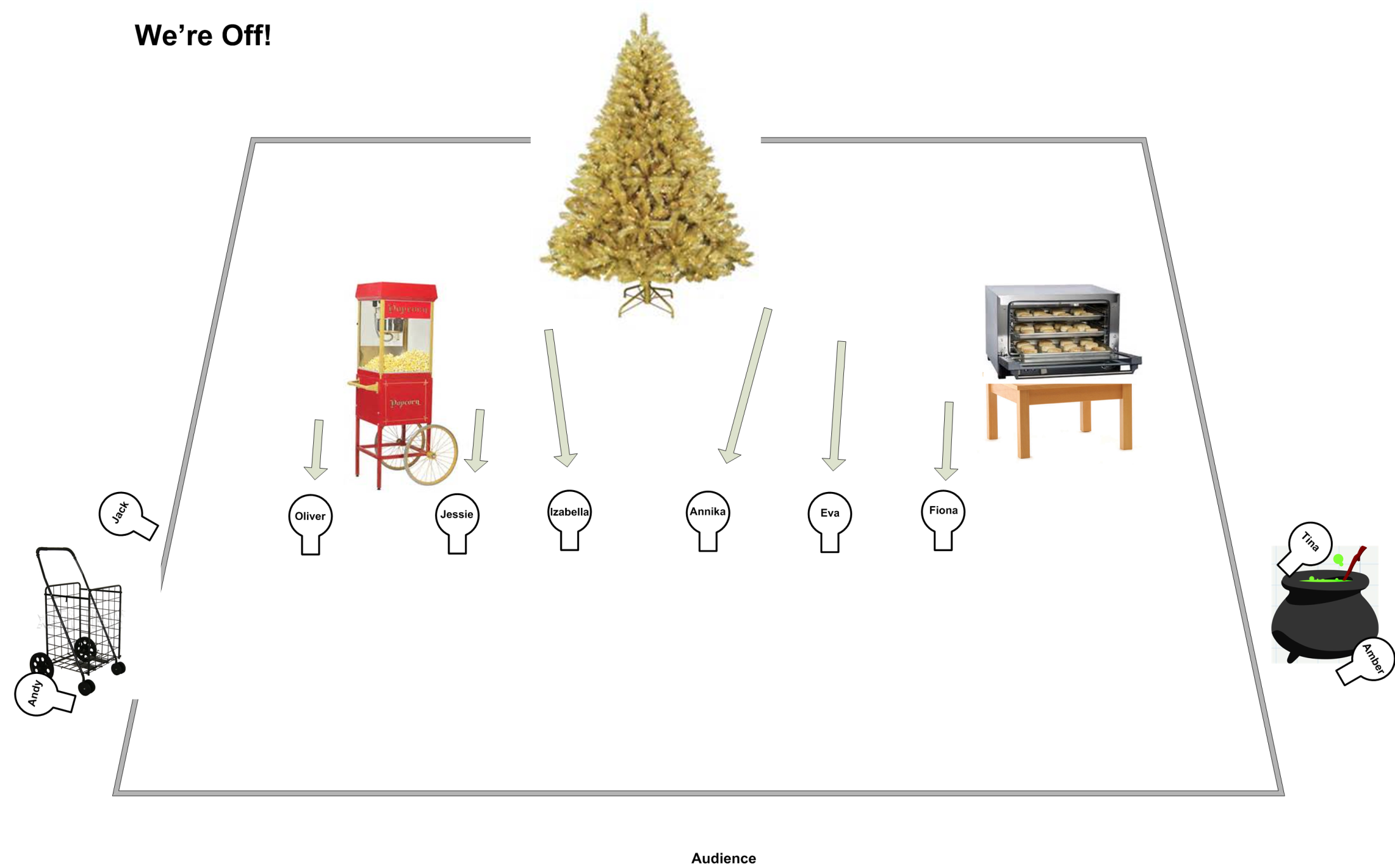 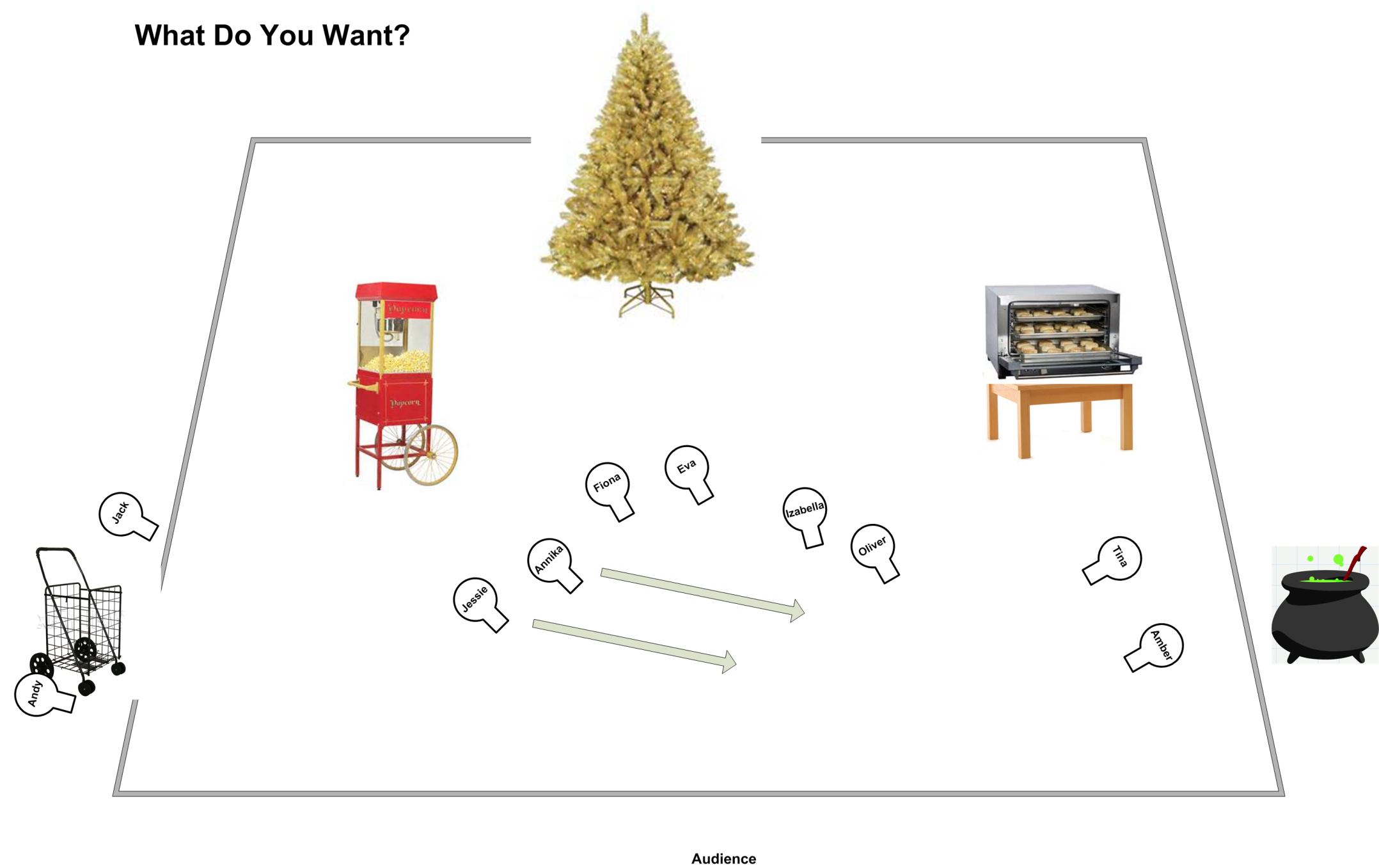 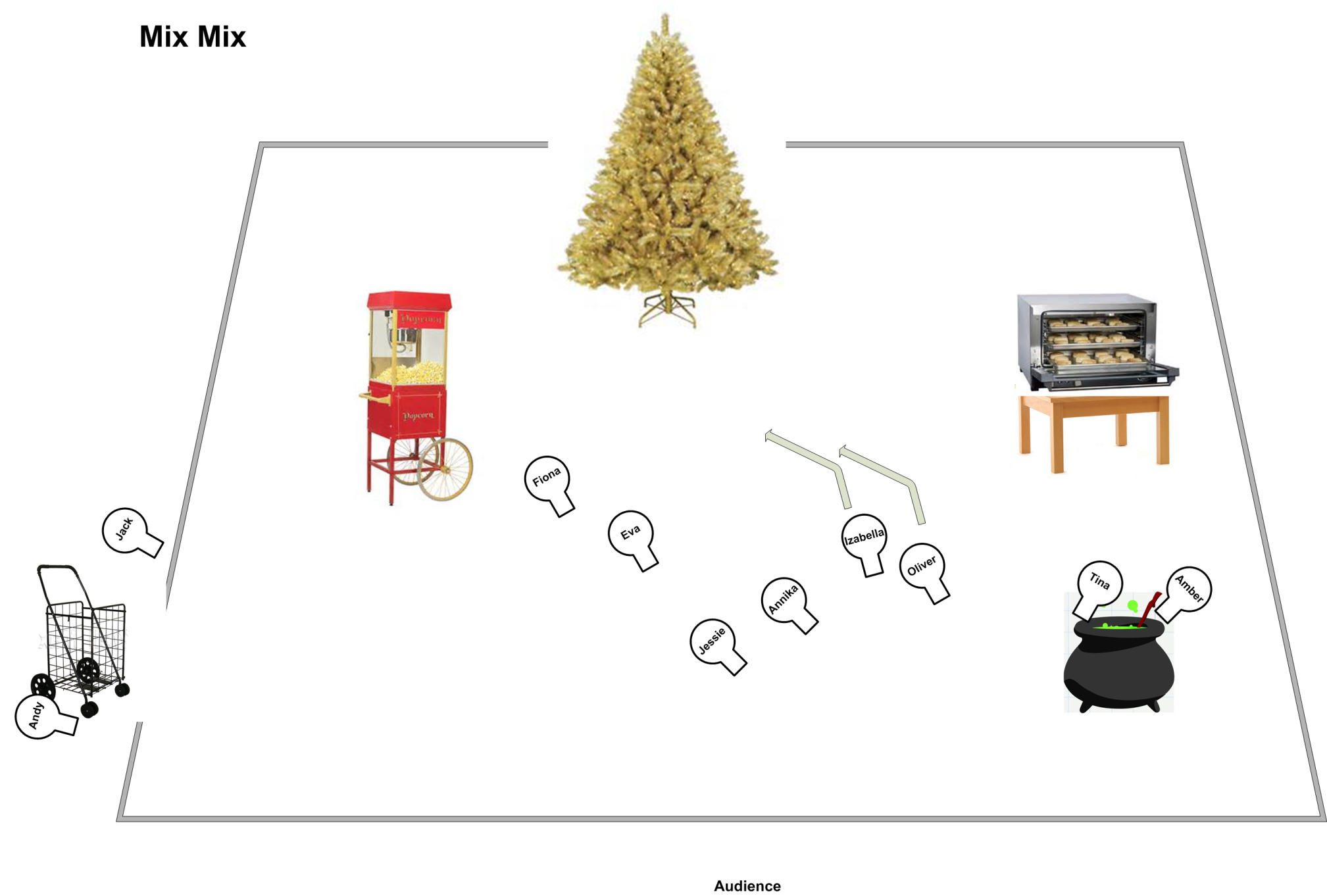